King Saud University College of EngineeringIE – 462: “Industrial Information Systems”Fall – 2018 (1st Sem. 1439-40H)
Chapter 2

Information System Development – p2
Prepared by: Ahmed M. El-Sherbeeny, PhD
1
Lesson Overview
Source of Software

Comparing Sources of Software Components

Criteria for Selecting Software
2
Sources of Software
There are various sources of software for organizations

First administrative information system: US, General Electric’s (GE) payroll system (1954) as in-house development

There are various criteria used to evaluate software
IE462
3
Sources of Software
Information technology services firm (outsourcing)

Packaged software producers

Enterprise-wide solutions (ERP)

Cloud computing 

Open source software

In-house development
IE462
4
Sources of Software
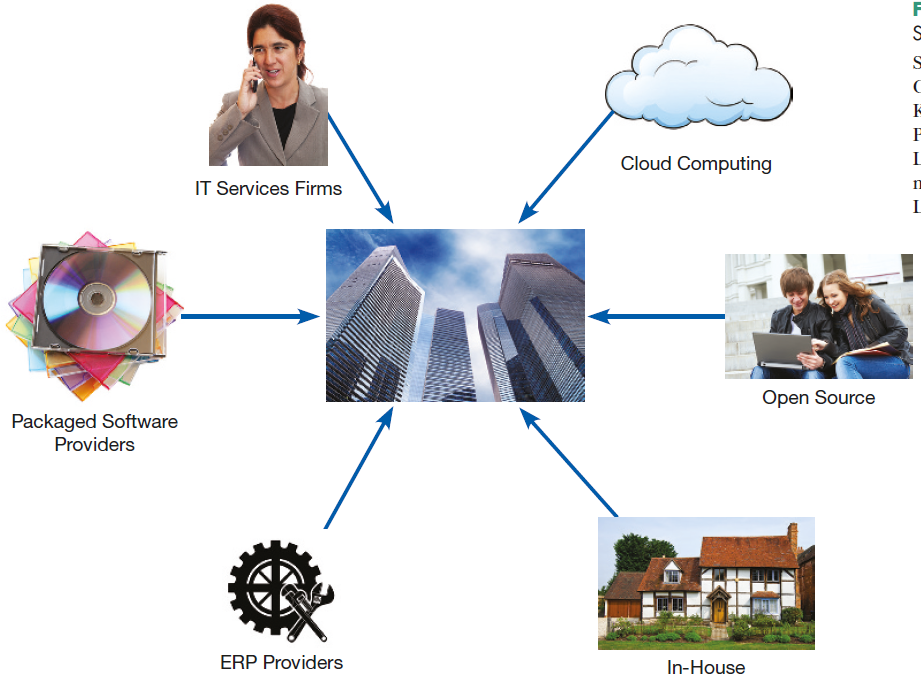 IE462
5
Sources of Software
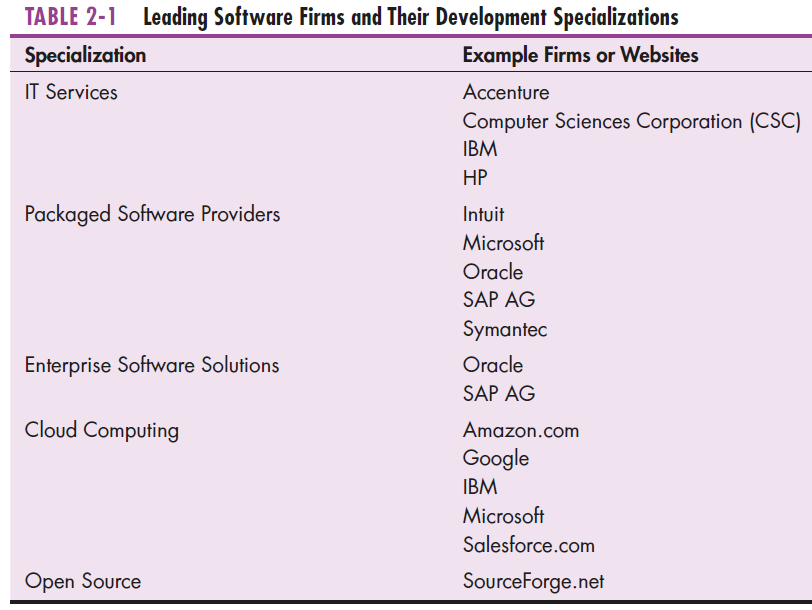 IE462
6
1. Information Technology (IT) Services Firms
Outsourcing: Turning over responsibility of some or all of an organization's information systems applications and operations to an outside firm

Reasons to outsource:
Cost-effective
Take advantage of economies of scale
Free up internal resources
Reduce time to market
Increase process efficiencies
When system development is a non-core activity for the organization
Help companies develop custom information systems for internal use
IT service firms develop, host, and run applications for customers
7
IE462
[Speaker Notes: Outsourcing: تفويض خارجي]
2. Packaged / Off-The-Shelf Software Producers
Serve many market segments

Provide variety of software:
broad-based packages (e.g. productivity tools)
specialized packages (e.g. software to manage small store)

Software runs on all size computers, from microcomputers to large mainframes

Prepackaged software(e.g. MS. Project)is off-the-shelf and is turnkeysoftware* (i.e. not customizable)
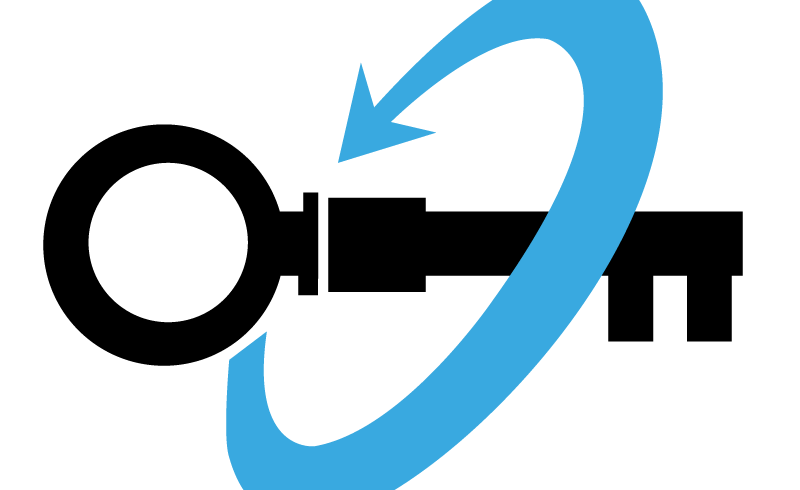 IE462
8
[Speaker Notes: * Note, producer of a turnkey system will make changes to the software only when a substantial number of users ask for a specific change]
2. Packaged / Off-The-Shelf Software Producers
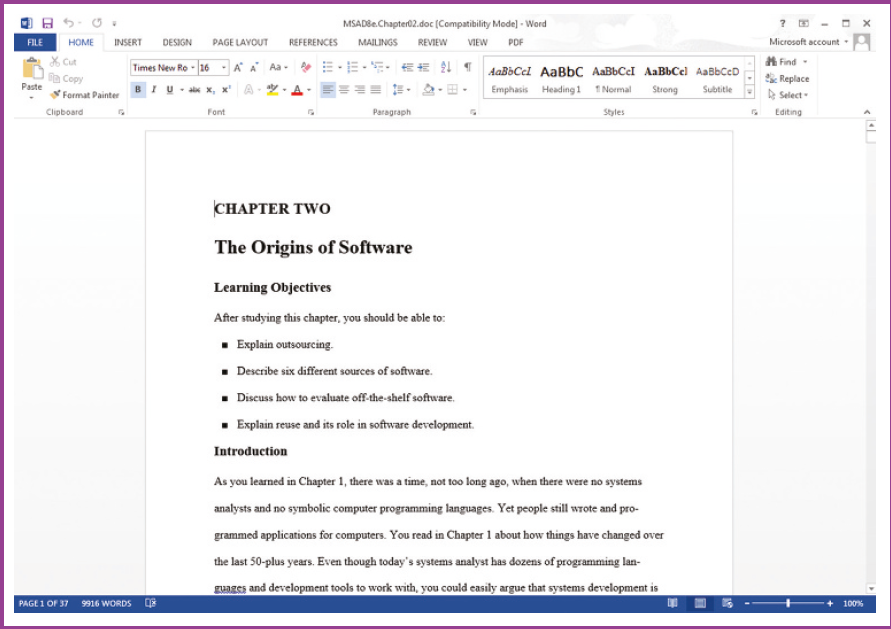 IE462
9
3. Enterprise Solutions Software
Enterprise Resource Planning (ERP) systems integrate individual traditional business functions into modules enabling a single seamless transaction to cut across functional boundaries

e.g. series of modules will support entire order entry process, from receiving order, to adjusting inventory, to shipping to billing, to after-the-sale service*

SAP AG (German company; since 1972) is the leading vendor of ERP systems; also Oracle (US company; famous for database software); both control 36% of ERP market
IE462
10
[Speaker Notes: Seamless: continuous; note, traditional approach would use different systems in different functional areas of the business, such as a billing system in accounting and an inventory system in the warehouse]
3. Enterprise Solutions Software
Advantages of ERP system:
single repository of data for all aspects of a business process 
flexibility of the modules (easy to integrate new modules)
consistent and accurate data
less maintenance

Disadvantages of ERP system:
systems are very complex
implementation can take a long time to complete
usually very expensive to hire consultants to install system
“migration” to new system involves changing how organizations do business
IE462
11
3. Enterprise Solutions Software
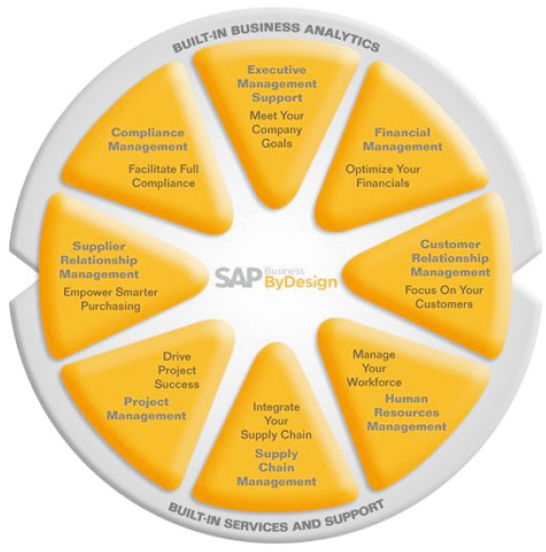 SAP’s BusinessByDesign, product designed formedium-sizedcompanies
IE462
12
4. Cloud Computing
The provision of computing resources, including applications, over the Internet, so customers do not have to invest in the computing infrastructure needed to run and maintain the resources

Third-party providers run applications at remote sites

Users have access to applications through the Internet or through virtual private networks

The application provider buys, installs, maintains, and  upgrades the applications
IE462
13
[Speaker Notes: Note, users pay on a per-use basis or they license the software, typically month to month]
4. Cloud Computing
Advantages of cloud computing:
freeing internal IT staff
gaining access to applications faster than via internal development
achieving low-cost access to corporate-quality applications
no expensive, time-consuming system implementation
cost effectiveness, speed to market, and better performance

Disadvantages of cloud computing :
security concern: storing company data (e.g. customer information) on machines one does not own and that others can access
reliability: vulnerable to unexpected risks due to its complexity
compliance with government regulations
IE462
14
4. Cloud Computing
A presentation edited in Google Apps
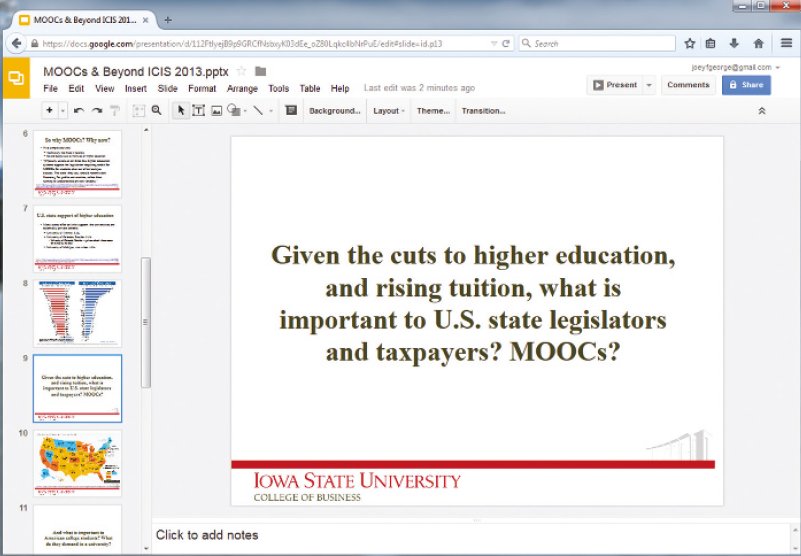 IE462
15
5. Open Source Software
Freely available, including source code

Developed by a large community* of interested people (making money through maintenance, support, and selling fully-featured versions)

Performs the same functions as commercial software (e.g. operating systems, e-mail, database systems, web browsers)

e.g. Linux, mySQL (database system), Firefox
IE462
16
[Speaker Notes: * As of January 2105, SourceForge. net hosted 430,000 projects and had over 3.7 million registered users!]
6. In-House Development
If sufficient system development expertise with the chosen platform exists in-house, then some or all of the system can be developed by the organization’s own staff

Becoming a progressively smaller piece of all systems development work that takes place in and for organizations (large maintenance burden)*

Hybrid solutions involving some purchased and some in-house components are common
IE462
17
[Speaker Notes: * As opposed to packaged applications]
Comparing Sources of Software Components
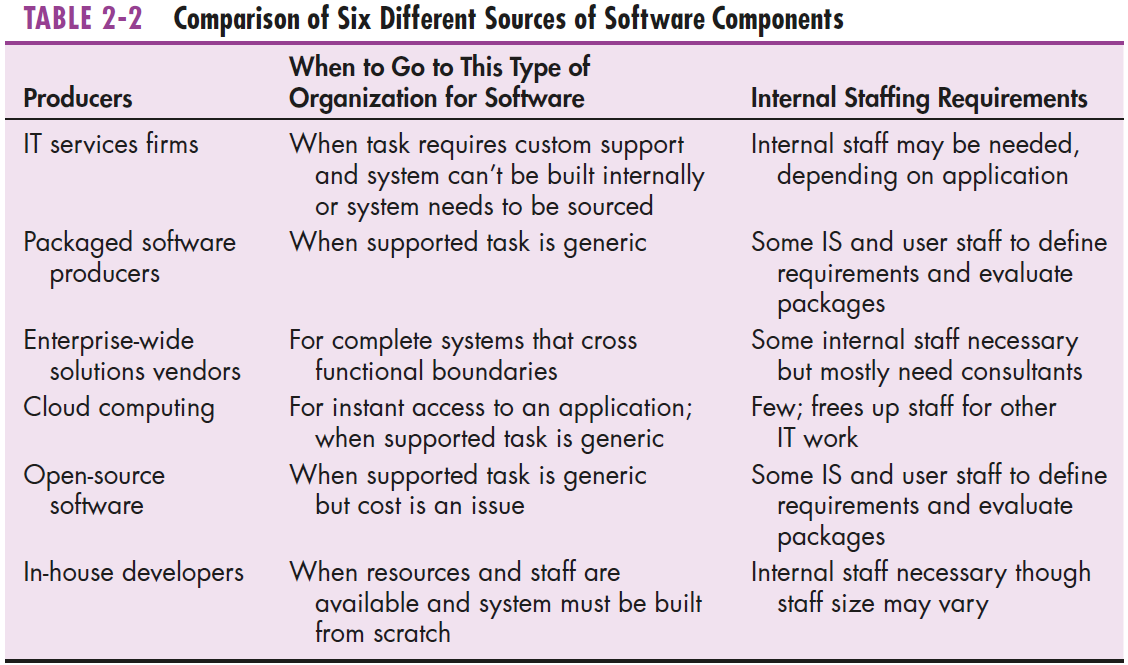 IE462
18
Criteria for Selecting Software
Cost: comparing the cost of developing in-house with the cost of purchasing or licensing the software pack
Functionality: tasks that the software can perform
Vendor support: how much support the vendor provides and at what cost
Viability of vendor: can the software adapt to changes in systems software and hardware
Flexibility: how easy it is to customize the software
Documentation: is the user’s manual and technical documentation understandable and up-to-date?
Response time: how long it takes the software package to respond to the user’s requests in an interactive session
Ease of installation: a measure of the difficulty of loading the software and making it operational
IE462
19
[Speaker Notes: Vendor: بائع/مورد]
Sources
Modern Systems Analysis and Design. Joseph S. Valacich and Joey F. George. Pearson. Eighth Ed. 2017. Chapter 2.

Youtube: Types of Software by Michelle TPY https://youtu.be/RV9kqndSn4Q
IE462
20